Big Question: How does the season of Advent and the feast of the Epiphany point towards the true meaning of Christmas?
YEAR GROUP THREE
CORE CONCEPT: 
INCARNATION
Weekly questions:
Week 1:  What did the prophets foretell about the first Christmas?Week 2:  How did John the Baptist prepare the way?
Week 3:  Why did God choose Mary?   (Optional lesson) Week 4:  What clues does the feast of the Epiphany give us about Jesus’ life?
Week 5:  How does Advent and the feast of the Epiphany help the Christian community live out the true meaning of Christmas?
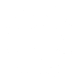 What a child should be able to do (Assessment):
 Ways of expressing meaning:
I can recognise that a message can be foretold.  (WT)
I can use religious vocabulary to explain the message of the prophets.  (Exp)
I can explain the meaning of Advent and Epiphany using the correct religious vocabulary and suggest what this might mean to a believer.  (GD)

Questions of identity, diversity and belonging:
I can begin to identify different beliefs and world views about the meaning of Christmas.  (WT)
I can compare my own understanding of what it means to belong to a faith/group with that of someone else (eg for a Christian the message of Christmas leads to action – lesson 5) (Exp)
I can begin to observe and suggest why belonging to the Christian community may be valuable and bring a different view to how a believer might celebrate Christmas compared to a non- believer.  (GD)
Religious vocabulary:
Incarnation:  See background knowledge for teachers.
Christmas:  Christian Festival that marks the birth of Jesus Christ.
Bible:  Holy book for Christians.
Old Testament:  The first 39 books of the Bible often referred to as the Hebrew Bible because they were originally written in Hebrew.  These texts are shared with the Jewish Faith.
New Testament:  27 books originally written in Greek telling the life of Jesus and the early church.
What a child needs to know and remember by the end of the unit:
To know and remember the meaning of the core concept:   Incarnation
To know and remember what a prophet is.
To know and remember what the prophecies were.
To know and remember who John the Baptist is and what his message was.
To know the meaning of Epiphany and the significance of the wisemen to the Christmas story.
To have an understanding of how the Christian community prepares for Christmas. 
To know and remember the key religious vocabulary and what each word means.
Prophet:  Someone appointed by God to be His messenger.
Prophecy:  A message inspired by God – Divine revelation.
John the Baptist:  See background knowledge for teachers.
Advent:  See background knowledge for teachers.
Epiphany:  See background knowledge for teachers.
Gold, frankincense and myrrh:  See background knowledge for teachers.
Sensitivities:

 Be mindful of pupils’ cultural backgrounds and beliefs.
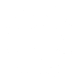 YEAR GROUP THREE
Background knowledge for teachers
Incarnation:
God comes to live amongst His creation in the form of Jesus.  Jesus is both human and divine.  Incarnation means that Jesus is God in the flesh.  

To note: Jesus has always existed as God. He is part of the Trinity that has been present from the very beginning of time.  Misconception: Jesus appeared at Christmas and was not in existence before then.
CORE CONCEPT: INCARNATION
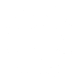 The meaning of Advent:

Advent means ‘to come’.  
The season of Advent for Christians is a time of reflection and penitence in preparation for Christmas.  The predominant theme is one of hope linked to the ‘coming of the kingdom.’  It is a time of waiting.

Advent is the beginning of the Christian year.

Advent wreaths are popular especially in churches. They are made with fir branches and five candles. Candles are lit throughout Advent.
 
First candle represents the Patriarchs:  Abraham, Isaac, Jacob: (A patriarch is the male head of the family – the highest ranking.)  Abraham is known as the founder of the Jewish faith upon which Christianity developed out of.  Genesis 12-25.
Second candle represents the prophets: 

The Jewish prophets wrote a great deal about the age of the Messiah (Messiah with a capital ‘M’ refers to the future leader). The Jews were waiting for their future leader to come – waiting for the time when God’s presence would be felt by all people.  Their future leader would be just and fair and he would bring peace and love.  Jesus was the Messiah – the anointed future leader – but the Jews did not recognise or accept him – he did not come in the way they expected.


Third candle represents John the Baptist: 

John the Baptist was the cousin of Jesus.  His mother was Elizabeth.  He preached the need for repentance and to be baptised.  He prepared the way for Christ.  He is known as the forerunner of Christ.  He told people that he baptises with water but the one that follows will baptise with the Holy Spirit.
Fourth candle represents Mary:  
Mary – very young girl (around about the age of 12/13).  Engaged to be married to Joseph, an ordinary carpenter.  She was an ordinary Jewish girl.  She was a virgin – means young girl as well as someone who has not had intercourse.  Obedient to God.  Mary was poor.

Fifth candle represents Jesus:  
Christians believe Jesus to be the incarnation of God.  God’s ultimate gift of love to the world.
Type any extra notes for advent here:
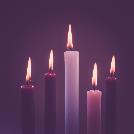 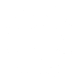 YEAR GROUP THREE
Background knowledge for teachers
Incarnation:
God comes to live amongst His creation in the form of Jesus.  Jesus is both human and divine.  Incarnation means that Jesus is God in the flesh. 

To note: Jesus has always existed as God. He is part of the Trinity that has been present from the very beginning of time.  Misconception: Jesus appeared at Christmas and was not in existence before then.
CORE CONCEPT: INCARNATION
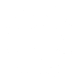 The prophets:
 
The prophet Isaiah:

Isaiah was best known as the Hebrew prophet who predicted the coming of Jesus Christ to salvage mankind from sin.  Isaiah lived about 700 years before the birth of Jesus Christ.
 
Synopsis:
Isaiah was a Hebrew prophet who was believed to have lived about 700 years before the birth of Jesus Christ.  Born in Jerusalem, Israel, he was said to have found his calling as a prophet when he saw a vision in the year of King Uzziah’s death.  Isaiah prophesized the coming of the Messiah Jesus Christ.  He was believed to have written chapters 1-39 in The Book of Isaiah with the balance of the book authored by several other prophets.
John the Baptist:  







John the Baptist was the last prophet making the link between the Old and New Testament.  He was the cousin of Jesus, and his mother was Elizabeth.  John preached the need for repentance and to be baptised.  He prepared the way for Christ.  He is known as the forerunner of Christ.  He told people that he baptises with water but the one that follows will baptise with the Holy Spirit.
“For to us a child is born, to us a son is given. and the government will be on his shoulders. And he will be called
Wonderful Counsellor, Mighty God,
Everlasting Father, Prince of Peace.Of the greatness of his government and peace there will be no end.”

(Isaiah 9:  6 – 7 – NIV)
“He will settle arguments between nations.  They shall beat their swords into ploughs and their spears into gardening tools.  Nations shall not fight each other, nor shall they learn war anymore. “
(Micah 4: 3 – 4 International children’s Bible)
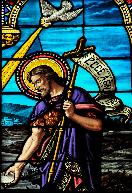 The prophet Micah:
Micah the prophet, lived about 2750 years ago, in about 750 BC, during the time of Isaiah.  Micah spoke of how Israel and Judah would be punished for hypocritical worship, injustice and immorality.  He also spoke of redemption.  He also foretold, in detail, the destruction and ploughing of Jerusalem, which took place about 1900 years ago, in 135 AD.
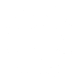 YEAR GROUP THREE
Background knowledge for teachers
Incarnation:
God comes to live amongst His creation in the form of Jesus.  Jesus is both human and divine.  Incarnation means that Jesus is God in the flesh.  

To note: Jesus has always existed as God. He is part of the Trinity that has been present from the very beginning of time.  Misconception: Jesus appeared at Christmas and was not in existence before then.
CORE CONCEPT: INCARNATION
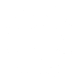 Mary was betrothed to be married.  This would often happen about a year before she would move to live with her husband and his family.  It would be at this point that she would have been considered married.
Mary though afraid said ‘yes’ to God.  
Mary accepted the will of God.  She gave birth to His son and stood by Jesus throughout his whole ministry.  John’s Gospel recalls her being at the foot of the cross when Jesus was crucified.
Mary was an ordinary Jewish girl who accepted the most extraordinary task, to be the God bearer of His one and only son Jesus Christ.
 
Importance:  Without Mary, Jesus could not have been born.  Mary is therefore essential to the Nativity story.
The meaning of Epiphany: 





https://www.bbc.co.uk/religion/religions/christianity/holydays/epiphany.shtml
The word epiphany comes from the Greek word epiphainen and means “to manifest” or “to reveal.”
The heart of the feast of the Epiphany lies in the revelation of Christ to the non-Jewish world represented by the Magi (wisemen).  It recognises the stages of God showing himself to the world, first to the Jewish people and then, through the Jewish Jesus to all people.  It is the feast of light:  Jesus is the light of the world and brings light to all who believe in him.
Wisemen:  From the Gospel of Matthew  
 
https://www.bbc.co.uk/bitesize/guides/zvxtgwx/revision/6
Meaning behind the gifts:
Gold symbolising the Kingship of God
Frankincense symbolising the High Priest of God. Jesus being the High Priest.  Frankincense is often seen as a symbol of prayer.  Frankincense is sometimes used in worship in churches to symbolise the prayers of the people rising upwards.
Myrrh pointing to Jesus’ suffering and death.  Myrrh was a spice used for medicine, cosmetics, and anointing oil.  It was mixed into the oil that was used to anoint prophets for the divinely appointed work of revealing God and communicating His will and words to His people.  It was also a perfume that was used to anoint the dead.  
Importance:  The wisemen represent the Gentile (non-Jewish) world coming to worship the new King.  Another indication that Jesus had come for all people not just the Jewish nation.
Mary:  





https://www.bbc.co.uk/bitesize/guides/z2bbtv4/revision/3
Prominent female figure in the New Testament.
Mary is fully human but has a very important and intimate place in the story of Jesus.  She is the God bearer.
Mary is often described as the role model for motherhood.
Mary was a young Jewish girl probably around the age of 13.
Mary, like many Jewish girls of her time, would have spent most of her days working.
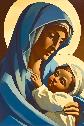 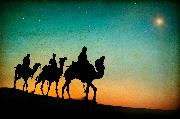 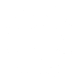 YEAR GROUP THREE
Lesson 1: What did the prophets foretell about the first Christmas?
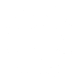 CORE CONCEPT: INCARNATION
Intention: 
To give pupils opportunities to:
Know what a prophet is.
Understand what the prophets foretold about the first Christmas.
Begin to make connections between what the prophets said would happen and what did happen when Jesus arrived. (the Incarnation)

Key religious vocabulary:  Advent, prophet
Implementation:  
Outlining how to introduce the religious content in the classroom and create learning opportunities from it.
Introduction:
 
Option 1:
 
In groups:
Group 1 and 2:  A new born baby is about to arrive in your home – make a list of the top five things you need to do to be prepared.
Group 3 and 4:  A king is about to arrive – what top five things do you need to do to be prepared?
Group 5 and 6:  God is about to arrive on earth – what top five things do you need to do to be prepared?
 

Option 2:
Divide the class into groups.  Give each group a selection of statements to sort into the three groups – preparing for a baby, preparing for a king, preparing for God.  Inform them that some statements might apply to all three people. (see next slide)
YEAR GROUP THREE
Lesson 1: What did the prophets foretell about the first Christmas?
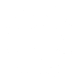 CORE CONCEPT: INCARNATION
Statements:
Clean the house
Prepare the bedroom
Provide appropriate clothes
Have special food ready
Lay the table with the best silverware (cutlery and crockery)
Invite friends to welcome the important guest
Say sorry to people you might have hurt
Say sorry to God
Be at peace with friends
Tell others that a special guest is about to arrive 
Pray
 
Key question:  
What things are the same in all groups, what things are different?
 
Main teaching input:  (Investigate and explore)
Introduce the big question for the unit: 
How does the season of Advent and the feast of the Epiphany point towards the true meaning of Christmas?  	                                       
Introduce this week’s question:  What did the prophets foretell about the first Christmas?
 
Explain the meaning of Advent:  Refer to background knowledge for teachers. 
Explain what each candle represents:  Refer to background knowledge for teachers.
 
Key question:
What do you think a prophet is?
 
Knowledge gathering as a class in response to the above question.
Explain what a prophet is:  Refer to background knowledge for teachers.
 
What did the prophets of the Old Testament say?
Implementation:  
Outlining how to introduce the religious content in the classroom and create learning opportunities from it.
YEAR GROUP THREE
Lesson 1: What did the prophets foretell about the first Christmas?
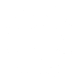 CORE CONCEPT: INCARNATION
Biblical text analysis:  Isaiah 9:  6 - 7
Behind the text:  Why was it written?  Discipline:  Theology
What do you think the prophet Isaiah was trying to tell his people?

Within the text:  What does the text mean?  Are there any words that need explaining?  Discipline:  Philosophy
If this prophecy was true, what do you think is the main thing this child would bring to the world?

In front of the text:  This is concerned with the relationship between the text and the reader.  Discipline:  Human and social science
How does this text make you feel about what it is saying about the future?


Biblical text analysis:  Micah 4:  3 - 4

Behind the text:  Why was it written?  Discipline:  Theology
What do you think the prophet Micah was trying to tell his people?

Within the text:  What does the text mean?  Are there any words that need explaining?  Discipline:  Theology
If this prophecy was true, what do you think is the main thing this child would bring to the world?

In front of the text:  This is concerned with the relationship between the text and the reader.  Discipline:  Theology
How does this text make you feel about what it is saying about the future?

Key questions:
Do you think Jesus fulfilled the prophecies?  If yes, can you give examples of how he fulfilled them?   Encourage pupils to draw on prior knowledge learnt in other units.  (Eg.  Performed miracles, healed the sick, challenged the Pharisees, died so that people could be reconciled to God again.)
Implementation:  
Outlining how to introduce the religious content in the classroom and create learning opportunities from it.
YEAR GROUP THREE
Lesson 1: What did the prophets foretell about the first Christmas?
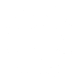 CORE CONCEPT: INCARNATION
Main activity:  (Evaluate and communicate)
 
Key question:
If Jesus was to come next year, what would you be asking him to do as a leader?
 
Pupils to write a job description for Jesus’ return to earth:  Personal qualities.  Responsibilities:   Reflect with the pupils what things in the world they would want Jesus to change/put right.
 
 
Model this.
 
Model:  Eg
 
Personal qualities:  
Friend to all people.
Listener
Trustworthy
Honest
 
Responsibilities:
Put an end to war.
Put an end to greed.
Put an end to inequality.
Care for the poor and marginalised.
Challenge authority.
 
Plenary:  (Reflect and express)
 
Key question:
Are the things you are asking for in Jesus similar or different to what Isaiah and Micah prophesised?   What do you notice?
Implementation:  
Outlining how to introduce the religious content in the classroom and create learning opportunities from it.
YEAR GROUP THREE
Lesson 1: What did the prophets foretell about the first Christmas?
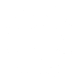 CORE CONCEPT: INCARNATION
Set of Bibles.
Resources
Sensitivities
Type sensitivities…
Impact

What do you notice as a teacher?
What do pupils say?
In this box, note down anything that you heard a pupil say that would provide evidence towards their progress in RE.
Note down anything significant an additional adult has noticed.
Note down anything significant that happened in the lesson that will have an impact on the next lesson.
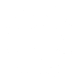 YEAR GROUP THREE
Lesson 2: How did John the Baptist prepare the way?
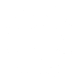 CORE CONCEPT: INCARNATION
Intention: 
To give pupils opportunities to:
Know who John the Baptist is.
Know how and why John the Baptist prepared people for the coming of Jesus.
Begin to consider how Christians prepare for Christmas.
 
Key religious vocabulary:  John the Baptist
Implementation:  
Outlining how to introduce the religious content in the classroom and create learning opportunities from it.
Introduction:
 
Recap on previous week’s learning.
 
Key knowledge checking:
The meaning of the word Advent.
The meaning of the word prophet.
Pupils to give examples of how Jesus fulfilled the prophecies foretold.
 
Key question:
What do you already know about John the Baptist?
 
Main teaching input:  (Investigate and explore)

Introduce this week’s question: How did John the Baptist prepare the way?

Share with pupils who John the Baptist is:  Refer to background knowledge for teachers.
YEAR GROUP THREE
Lesson 2: How did John the Baptist prepare the way?
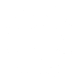 CORE CONCEPT: INCARNATION
Biblical text analysis:  Luke chapter 3:  1 -17. Read from the Good News Bible as the text is complicated in places. 

Complete the text analysis as a whole class.

Behind the text:  Why was it written?  Discipline:  Theology
Why do you think the author was writing?
Within the text:  What does the text mean?  Are there any words that need explaining?  Discipline:  Theology
What do you think are the key messages from this text?  (The need to repent.  The need to share with others.  The need to treat others fairly.  Be people who bear good fruit.  Get yourselves ready for Jesus.)

In front of the text:  This is concerned with the relationship between the text and the reader.  Discipline:  Theology
If you were one of those people by the river Jordan that day, what one thing would you want to do to get ready to meet Jesus or someone of significant importance?
Why do you think it was so important for John to prepare people for the coming of Jesus?

Main activity:  (Evaluate and communicate)

Pupils to be given a choice of options.

Option 1: Pupils to write a message asking people to prepare for the coming of Jesus using modern means e.g. E-mail, blog, twitter.  What things would you ask people to do to ensure they were ready for the coming of Jesus?
Option 2: What do you think you would need to do to be ready to welcome Jesus (God) into your life? (See appendix lesson 2)

Plenary:  (Reflect and express)
Return to the Advent wreath.  Point out that candle three represents John the Baptist.  Refer to background knowledge for teachers.

Key question:
How do you think Christians today use this season of Advent to prepare for Christmas?  
Do you think preparing for Christmas makes a difference when Christmas day comes?
Implementation:  
Outlining how to introduce the religious content in the classroom and create learning opportunities from it.
YEAR GROUP THREE
Lesson 2: How did John the Baptist prepare the way?
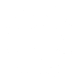 CORE CONCEPT: INCARNATION
Type resources…
Resources
Sensitivities
Type sensitivities…
Impact

What do you notice as a teacher?
What do pupils say?
In this box, note down anything that you heard a pupil say that would provide evidence towards their progress in RE.
Note down anything significant an additional adult has noticed.
Note down anything significant that happened in the lesson that will have an impact on the next lesson.
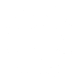 YEAR GROUP THREE
Lesson 3: Why did God choose Mary? (Optional)
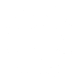 CORE CONCEPT: INCARNATION
Intention: 
To give pupils opportunities to:
Know who Mary is?
Explore why God chose Mary?
Learn about what Christians might learn from Mary’s relationship with God about their relationship with God?
 
Key religious vocabulary:  Advent, prophet
Implementation:  
Outlining how to introduce the religious content in the classroom and create learning opportunities from it.
Introduction:
 
Recap on previous week’s learning.
 
Key knowledge checking:
To know who John the Baptist is and what his message was.
Recap on religious vocabulary:  Advent, prophet.
 
Key question:
What do you know about Mary?
 
Knowledge gathering as a class in response to the above question.
 
Main teaching input:  (Investigate and explore)
Introduce this week’s question:  Why did God choose Mary?
Explain who Mary is:  Refer to background knowledge for teachers.
 
Key question:
When the angel Gabriel came to Mary, how do you think she must have felt?  How did she respond?
YEAR GROUP THREE
Lesson 3: Why did God choose Mary?
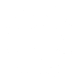 CORE CONCEPT: INCARNATION
Biblical text analysis:  Luke 1:38
“I am the Lord’s servant.”  Mary answered.  “May it be to me as you have said.”  Then the angel left her.

Within the text:  What does the text mean?  Are there any words that need explaining?  Discipline:  Theology
What does this verse tell us about Mary’s relationship with God?

In front of the text:  This is concerned with the relationship between the text and the reader.  Discipline:  Theology
What do you think this verse might mean for a Christian reading it?   (The importance of listening and trusting God when He calls you to do something.)


Main activity:  (Evaluate and communicate)

Give each pupil a picture of Mary.  Pupils to write around the picture thoughts that Mary might have been having at the time the Angel visited her.

Key question: Why do you think God chose Mary? 

In groups pupils come up with 5 reasons why they think God chose Mary and order them.  Each group explains to another group their explanations and reasons.

Possibilities:  Obedient to God. Loyal/faithful.  Poor – symbolising that Jesus came for everyone.  A virgin symbolising that this was not Mary’s choice but God’s and that this baby was from God – incarnation - God becoming human.

Plenary:  (Reflect and express)

Key question: Who do you think God would choose today to be Jesus’ mother?   Can you describe her and explain your thinking?

Return to the Advent wreath.  Point out that candle four represents Mary.  Refer to background knowledge for teachers.
Implementation:  
Outlining how to introduce the religious content in the classroom and create learning opportunities from it.
YEAR GROUP THREE
Lesson 3: Why did God choose Mary?
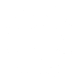 CORE CONCEPT: INCARNATION
Type resources…
Resources
Sensitivities
Type sensitivities…
Impact

What do you notice as a teacher?
What do pupils say?
In this box, note down anything that you heard a pupil say that would provide evidence towards their progress in RE.
Note down anything significant an additional adult has noticed.
Note down anything significant that happened in the lesson that will have an impact on the next lesson.
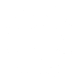 YEAR GROUP THREE
Lesson 4: What clues does the feast of the Epiphany give us about Jesus’ life?
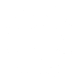 CORE CONCEPT: INCARNATION
Intention: 
To give pupils opportunities to:
Know how the feast of the Epiphany points towards what Jesus’ life will be like.
Make a connection between the feast of the Epiphany and the Christian belief that Jesus came for all people.
 
Key religious vocabulary:  Epiphany, incarnation
Implementation:  
Outlining how to introduce the religious content in the classroom and create learning opportunities from it.
Introduction:
 
Recap on previous week’s learning.
 
Key knowledge checking:
Know why Mary was chosen.
Understand Mary’s relationship with God.
What Christians can learn from Mary about their own relationship with God.
 
Key questions:
 
Main teaching input:  (Investigate and explore)
Introduce this week’s question:  What clues does the feast of the Epiphany give us about Jesus’ life?
YEAR GROUP THREE
Lesson 4: What clues does the feast of the Epiphany give us about Jesus’ life?
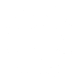 CORE CONCEPT: INCARNATION
Share a range of paintings of the wisemen.  (See appendix lesson 4)
 
Key questions:
What do you notice?
What stands out for you the most in the paintings?
Describe the similarities and differences in the paintings.
What can you tell me about the wisemen?
What can you tell me about the gifts?  What do you think they symbolise?
 
Explain the meaning of the feast of the Epiphany and the significance of the gifts:  Refer to background knowledge for teachers.
 
Explore the meaning of the core concept:  Incarnation
 
Main activity:  (Evaluate and communicate)
 
If there is only time for one task, the recommendation would be to do task 2 to ensure greater depth thinking and challenge.
 
Task 1:
Teacher presents three boxes as time capsules - the boxes represent the three gifts Jesus was given.  Pupils to write a message to go into each box explaining why these gifts were given and the prophecy behind the gifts.  
 
Task 2:
From all that the pupils know and have learnt about the person that Jesus was on earth, what gift would they give to him to symbolise the life he is to live?  Pupils to record what that gift would be and why they would give it to Him. 
 
To note:  The aim of task 2 is for pupils to use prior knowledge from previous learning:  E.g. – their prior knowledge of Christmas and Easter, their knowledge of parables, their knowledge of the Lord’s prayer, their knowledge of the Big story if this unit has been covered in Aut 1.  What have all these units taught them about the person Jesus?
 
Teachers need to model this task in order to ensure high level thinking from the pupils.
Implementation:  
Outlining how to introduce the religious content in the classroom and create learning opportunities from it.
YEAR GROUP THREE
Lesson 4: What clues does the feast of the Epiphany give us about Jesus’ life?
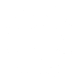 CORE CONCEPT: INCARNATION
Plenary:  (Reflect and express)
 Pupils to share the gift that they would give to Jesus and the reasons for their choice.
 
Recap key knowledge learnt in the lesson.
 
Key question:
Describe Jesus’ life from what you now know about the feast of the Epiphany?
 
Preparation for lesson 5:  THIS MUST BE COMPLETED BEFORE THE FINAL LESSON IS TAUGHT.
Pupils to write a questionnaire to give to Christians and non-Christians preparing for Christmas.  OR write a class questionnaire and distribute.  (Members of the church would complete it for pupils – pupils would need to write a covering letter OR members of the school community who are practising Christians or non-Christians OR parents who are practising Christians.)
 
Example of possible questions to ask:
What does Advent mean to you?
Does Advent help you prepare for Christmas, if so how? 
What does the feast of the Epiphany mean to you?
What do you do to prepare for Christmas?
Do you do anything to help other people at Christmas?  If so what and why do you do this at Christmas time?
What do you do on Christmas day?
What is the most important part of Christmas for you?
 
Or write questions that people have to circle a number between 1 – 5
Is Advent important to you as a time of waiting and preparing?
Is it important to you to prepare for Christmas in a spiritual way as well as completing practical tasks?
Do you think it is important to help others at Christmas time?
Is the feast of the Epiphany important to you in understanding the true message of Christmas?
Do you think it makes a difference if you use Advent as a time of waiting and preparing when it comes to celebrating Christmas?
You may then want to also include some more open-ended questions to add to the number ranking questions.
Implementation:  
Outlining how to introduce the religious content in the classroom and create learning opportunities from it.
YEAR GROUP THREE
Lesson 4: What clues does the feast of the Epiphany give us about Jesus’ life?
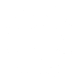 CORE CONCEPT: INCARNATION
Appendix lesson 4.
Resources
Sensitivities
Type sensitivities…
Impact

What do you notice as a teacher?
What do pupils say?
In this box, note down anything that you heard a pupil say that would provide evidence towards their progress in RE.
Note down anything significant an additional adult has noticed.
Note down anything significant that happened in the lesson that will have an impact on the next lesson.
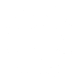 YEAR GROUP THREE
Lesson 5: How does Advent and the feast of the Epiphany help the Christian community live out the true meaning of Christmas?
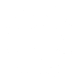 CORE CONCEPT: INCARNATION
Intention: 
To give pupils opportunities to:
Give examples of how Christians prepare and live out the message of Christmas.
Recognise that there are differences between believers and non-believers as to how they prepare for Christmas.
Link the message of Christmas with what they think the important message of Christmas is.
 
Key religious vocabulary:  Advent, Epiphany, incarnation
Implementation:  
Outlining how to introduce the religious content in the classroom and create learning opportunities from it.
Introduction:
 
Using the response to the questionnaires, discuss the following questions in groups and then as a whole class.
 
Key questions:
What do you notice?
What do the questionnaires tells us about how people prepare for Christmas?
Are there similar responses to some of the questions?
What is the biggest difference you notice between the two groups?
Does anything surprise you?
From the responses, do you think Advent and the feast of the Epiphany help Christians to live out the true meaning of Christmas and if so in what ways?
Is Advent and the feast of the Epiphany important to a non-Christian?
Do you think belonging to the Christian community affects/influences the way a person celebrates Christmas?  If yes, how?
 
Refer to the 5th candle of the Advent wreath.  Point out that candle 5 refers to Jesus – the light of the world.  God revealed Himself to the world in the incarnation.  He came for all people to save them.  This is the true meaning of Christmas.  The season of Advent and the feast of the Epiphany point towards this meaning.
YEAR GROUP THREE
Lesson 5: How does Advent and the feast of the Epiphany help the Christian community live out the true meaning of Christmas?
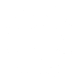 CORE CONCEPT: INCARNATION
Assessment opportunity:
 
Refer back to the big question of the unit:  How does the season of Advent and the feast of the Epiphany point towards the true meaning of Christmas? 	
 
Recap:
The following words are placed on the table.  Pupils move around the class and write anything they can recall associated with each word.
 
Alternative approach:  Pupils take each word and create a mind map of all the knowledge they have learnt linked with each word.
Advent, Prophet, John the Baptist, Mary, Wisemen, Frankincense, Myrrh, Gold
 
In groups of three, pupils are given statements.  (see appendix lesson 5)
 
Key questions:
Which statements link to Advent?
Which statements link to Epiphany?
Which statements do not fit under either heading?
 
Which 2 statements do you think best explain the true meaning of Christmas?  Explain your reasoning to another group.
 
To note:  Throughout this lesson, the teacher moves around the class, listening in to pupils’ responses.  What have they learnt?  Teachers to address any misconceptions.
 
Plenary:  (Reflect and express)
 
Circle time:
For a Christian, Christmas means……
For me the most important part of Christmas is…….
If there was one message for everyone to share at Christmas it would be
Implementation:  
Outlining how to introduce the religious content in the classroom and create learning opportunities from it.
YEAR GROUP THREE
Lesson 5: How does Advent and the feast of the Epiphany help the Christian community live out the true meaning of Christmas?
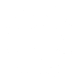 CORE CONCEPT: INCARNATION
Appendix lesson 5.
Resources
Sensitivities
Type sensitivities…
Impact

What do you notice as a teacher?
What do pupils say?
In this box, note down anything that you heard a pupil say that would provide evidence towards their progress in RE.
Note down anything significant an additional adult has noticed.
Note down anything significant that happened in the lesson that will have an impact on the next lesson.
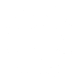 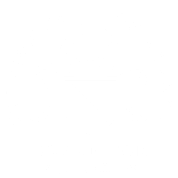 London Diocesan Board for Schools 
www.ldbs.co.uk   020 7932 1100
London Diocesan Board for Schools is a Charitable Company Limited by Guarantee. Company Registration No 198131. Charity Registration No 313000. 
Registered Address: London Diocesan House, 36 Causton Street, London, SW1P 4AU
© Copyright London Diocesan Board for Schools 2023
All rights reserved. No part of these slides may be reproduced, stored in a retrieval system or transmitted in any form or by any other means, electronic or mechanical photocopying, recording or otherwise without the prior written permission of the London Diocesan Board for Schools. These slides may not be lent, resold, hired out or otherwise disposed of by way of trade without the prior consent of the London Diocesan Board for Schools.